Engineering TechnologyJanuary 17, 2024
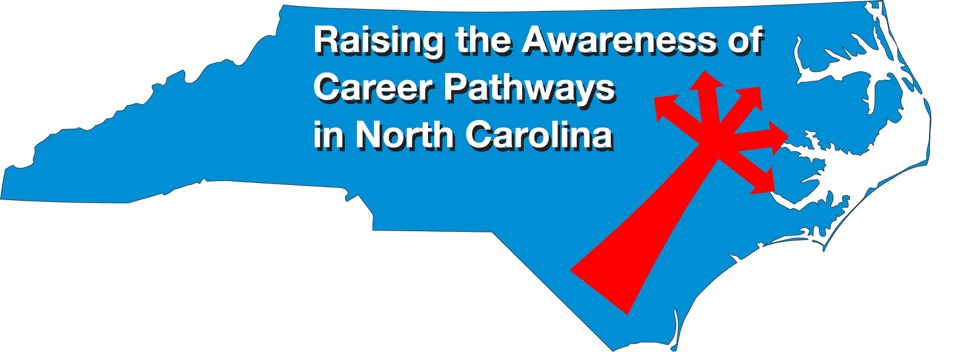 Download the PowerPointand access the recording:www.ncperkins.org/presentations
Career & Technical Education Team
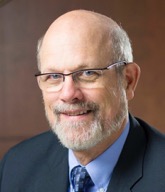 Dr. Bob Witchger
CTE Director, Team Perkins
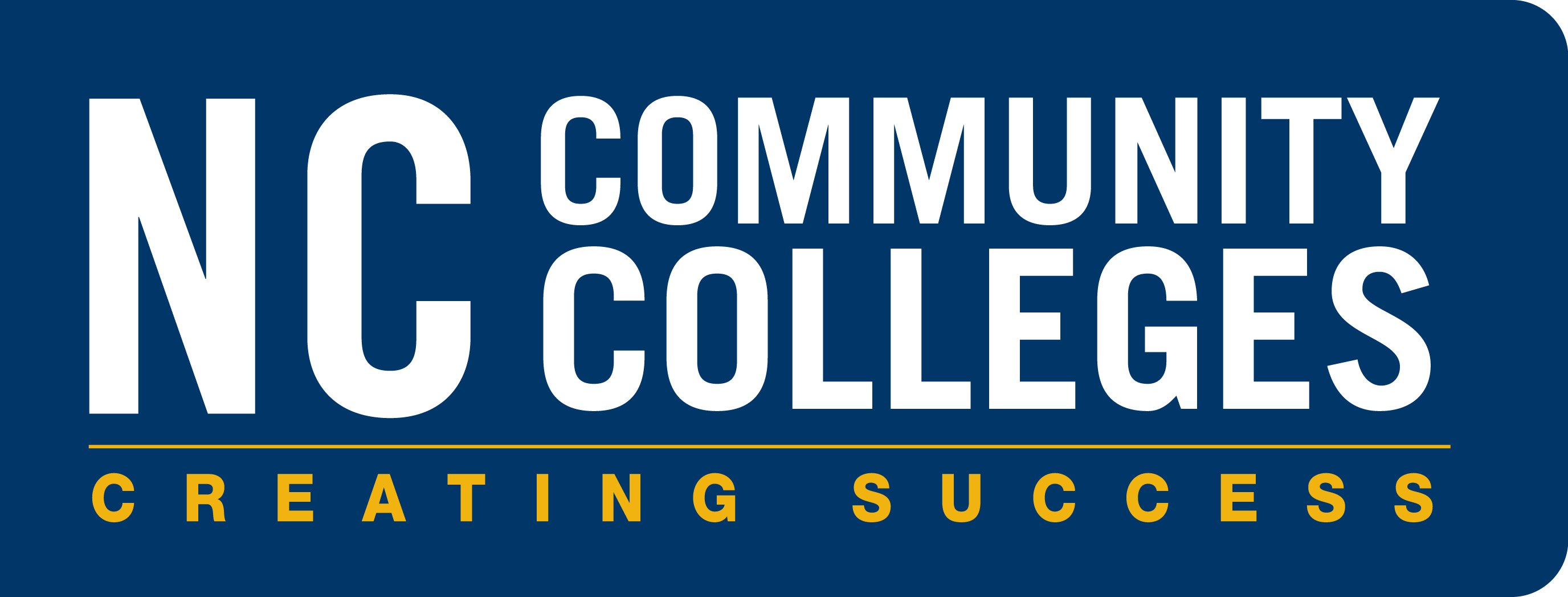 [Speaker Notes: Dr. Robert (Bob) Witchger
NCCCS, CTE Director
919-807-7126
witchgerb@nccommunitycolleges.edu]
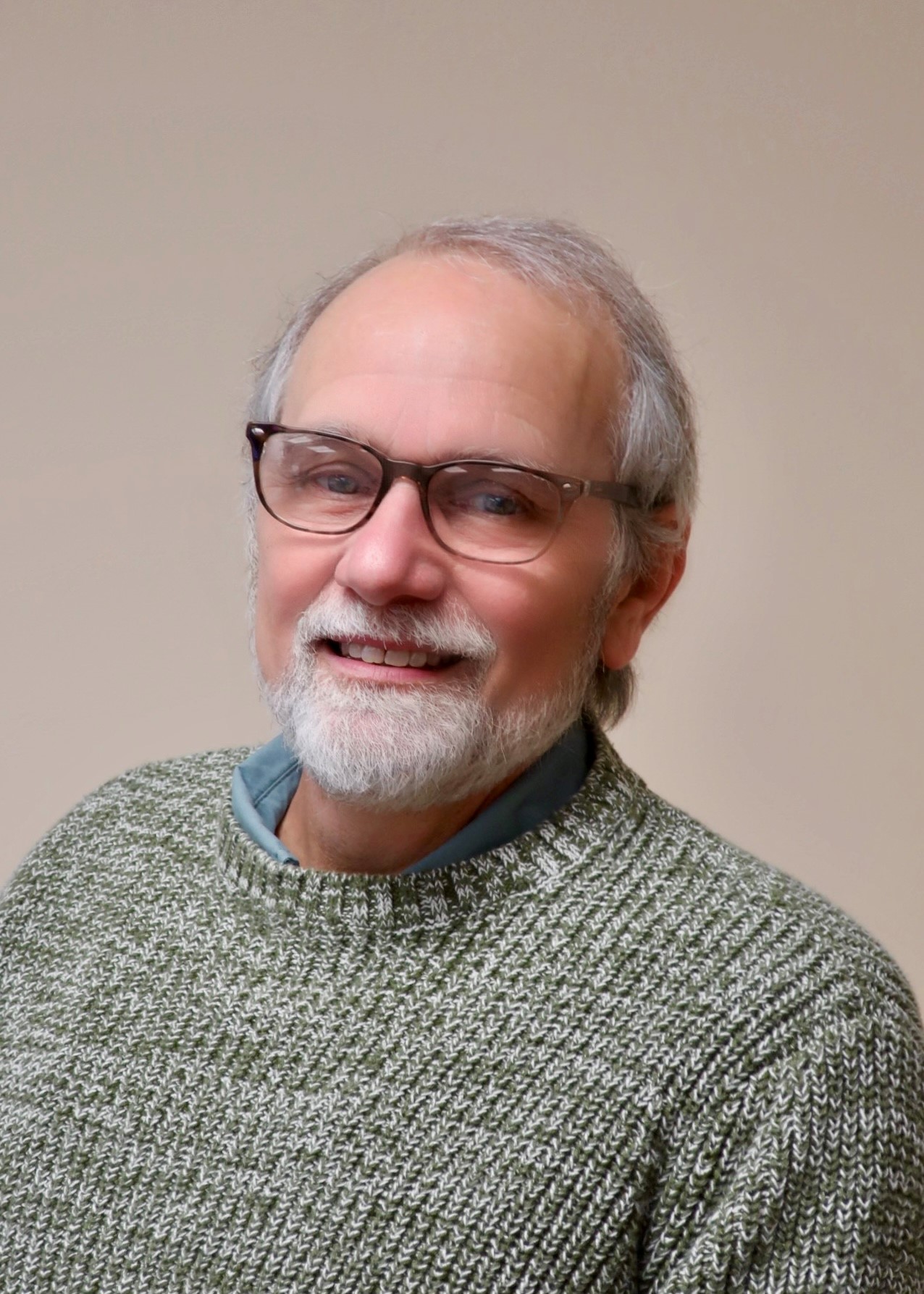 Dr. Tony Reggi
CTE Associate Director
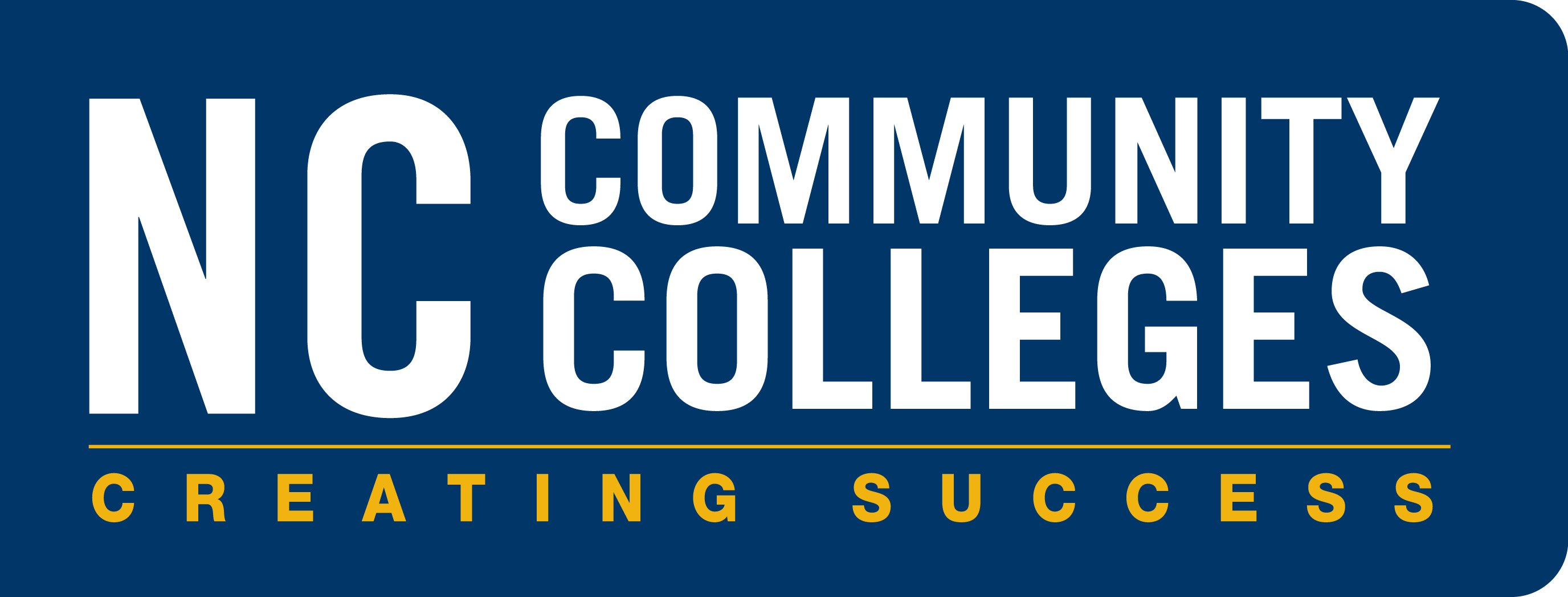 [Speaker Notes: Tony Reggi
919-807-7131
reggia@nccommunitycolleges.edu]
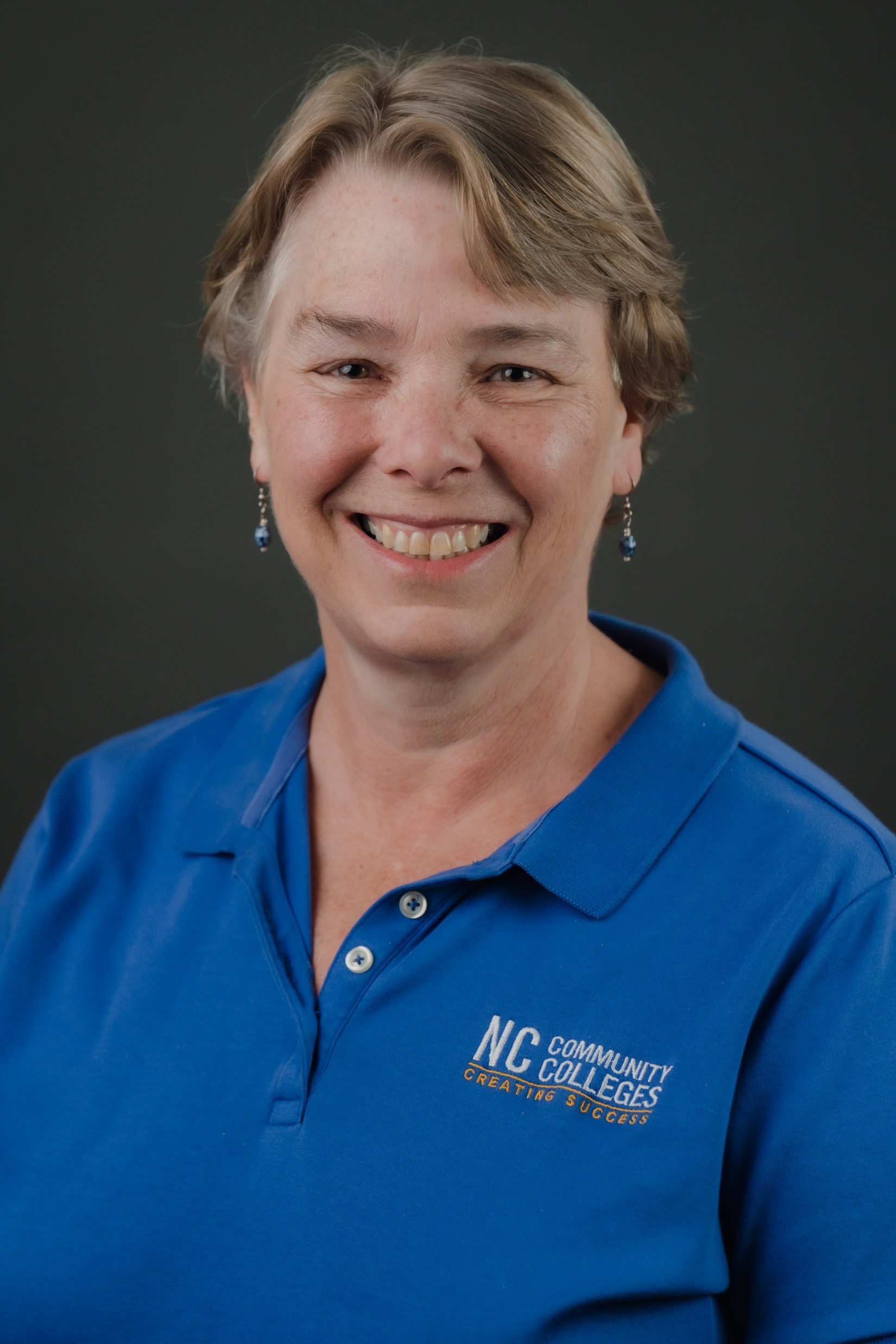 Patti Coultas
CTE Coordinator
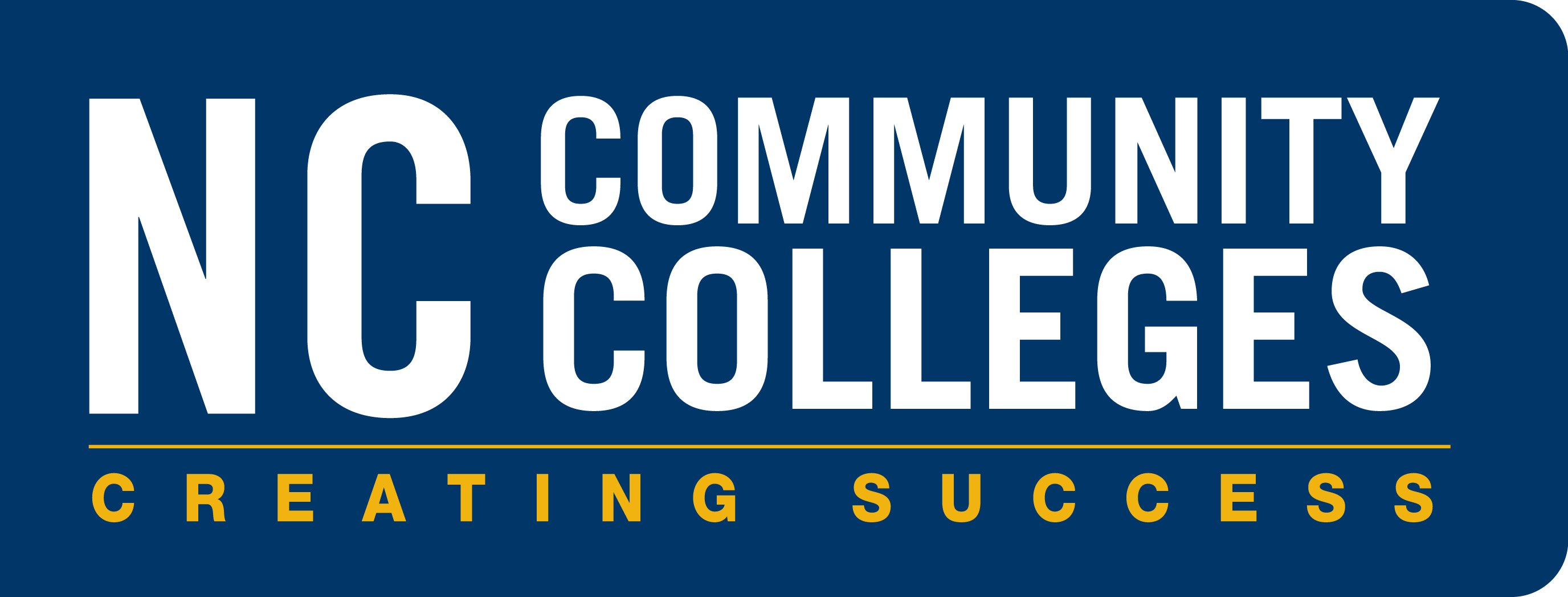 [Speaker Notes: Patti Coultas
919-807-7130
coultasp@nccommunitycolleges.edu]
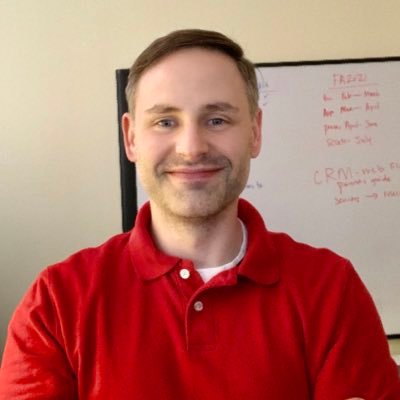 Aaron Mabe
Coordinator for Career and College Promise
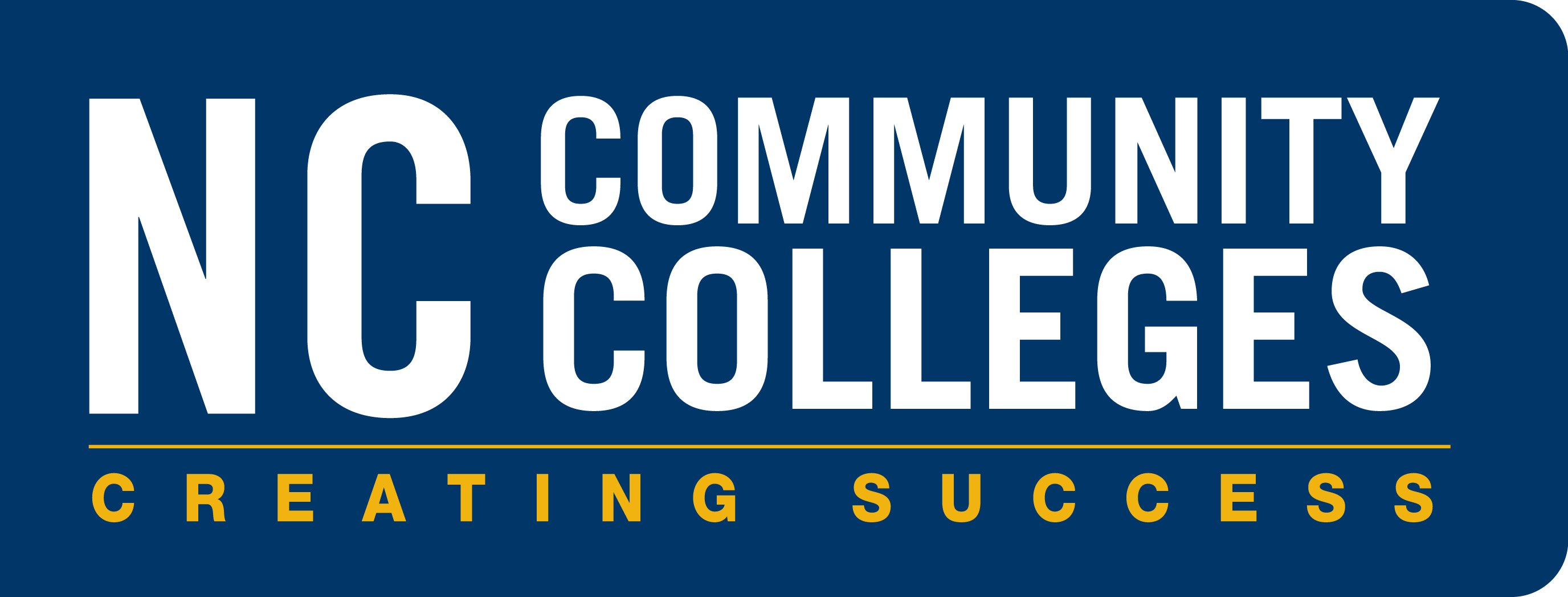 [Speaker Notes: Aaron Mabe
919-807-7098
mabea@nccommunitycolleges.edu]
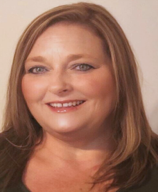 Dr. Mary Olvera
CTE Coordinator and Program Administrator
Public Service Technologies, Agriculture and Natural Resources Technologies, and Commercial Artistic Productions
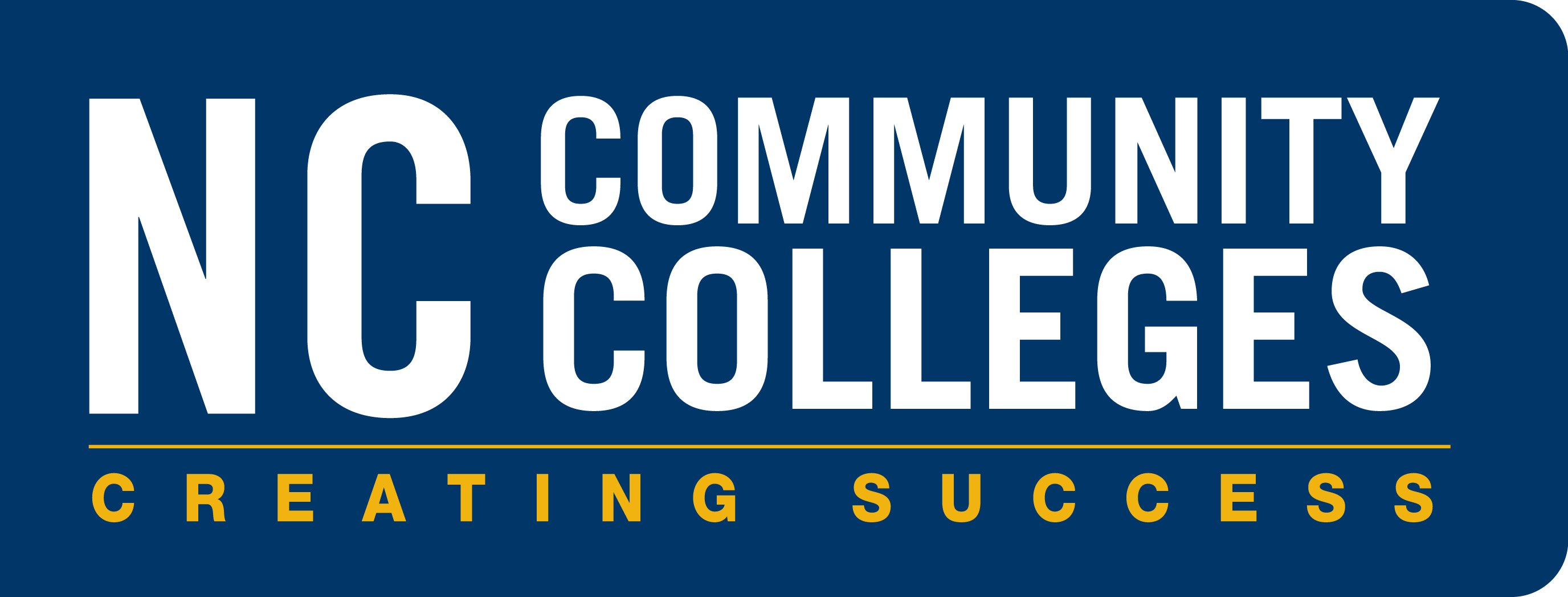 [Speaker Notes: Dr. Mary Olvera
Career and Technical Education Coordinator & Program Administrator
Public Service Technologies, Agriculture and Natural Resources Technologies, and Commercial Artistic Productions
North Carolina Community College System Office
919-807-7120
olveram@nccommunitycolleges.edu]
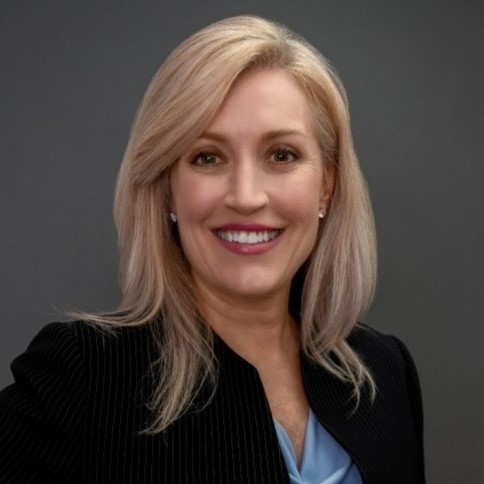 Stefanie Schroeder
CTE Coordinator
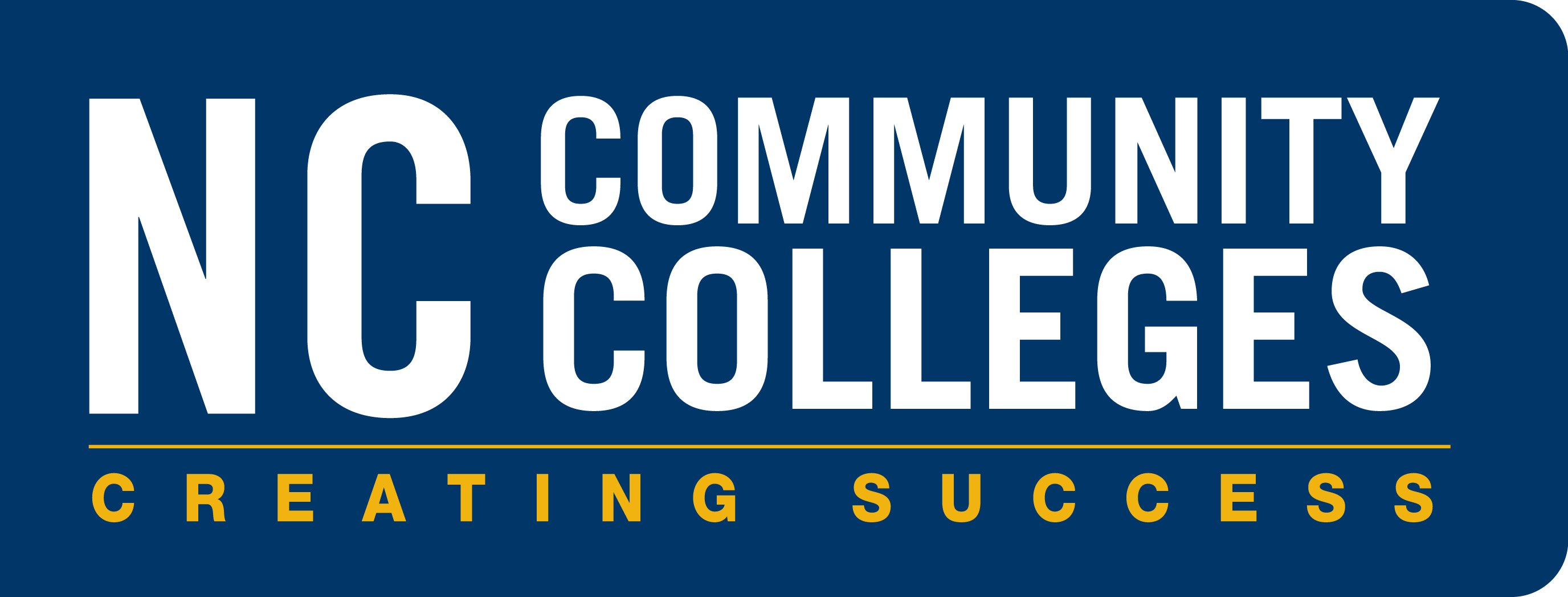 [Speaker Notes: Stefanie Schroeder
919-807-7232
schroeders@nccommunitycolleges.edu]
Engineering vs Engineering Technology
Theoretical
Applied
Engineering Technology
Engineering
[Speaker Notes: https://nccareers.org/occupation-profile/291292/1284]
NC Community College Engineering Technology Programs
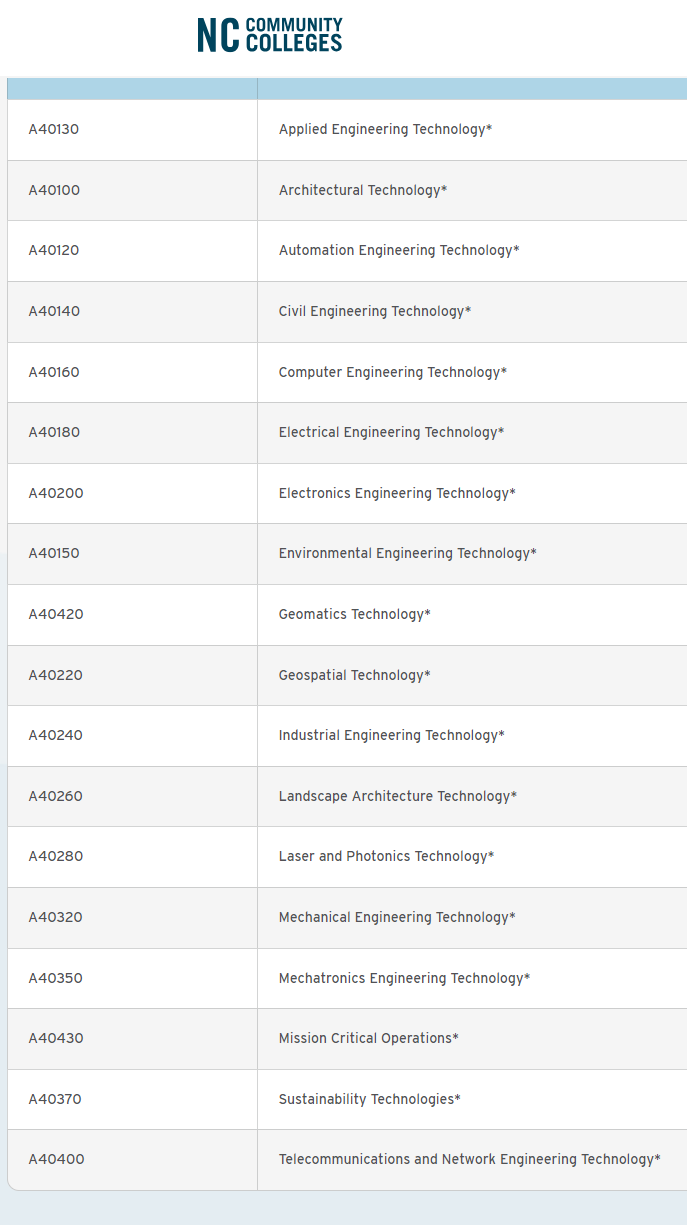 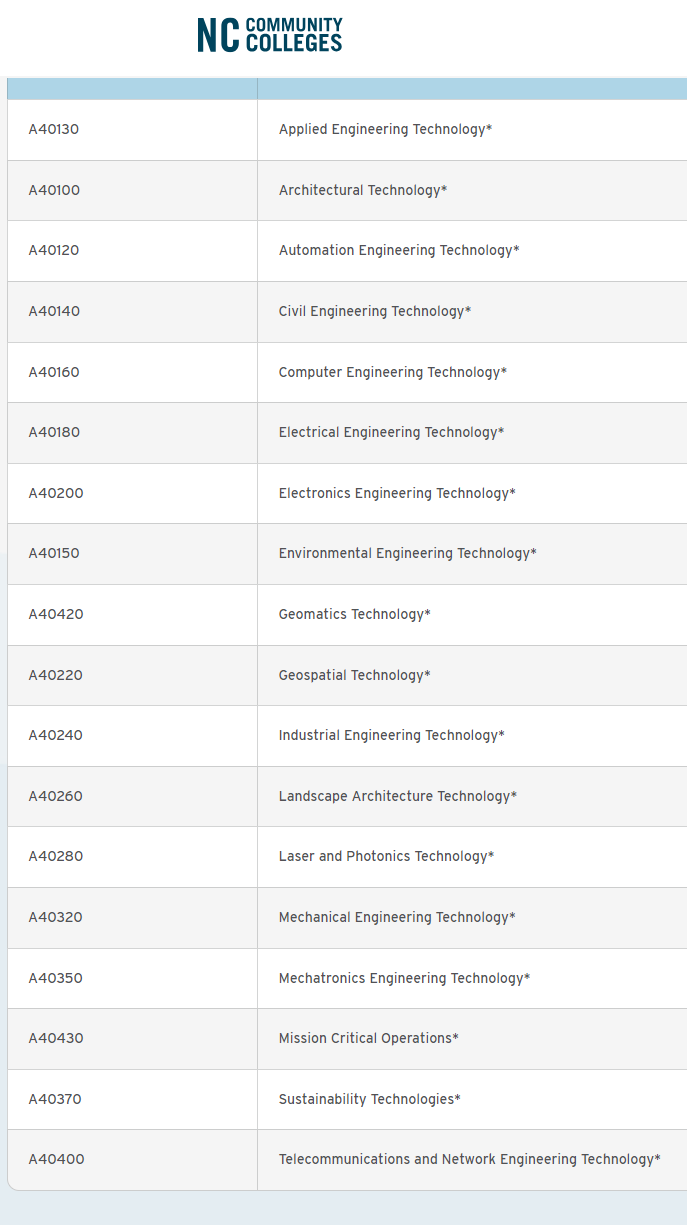 Engineering Technology
Outline of Five Career Options
Mechanical Engineering Technician
Role Overview:
Apply principles of mechanical engineering to design and develop mechanical systems and products.

Responsibilities:
Collaborate with engineers to create detailed designs.
Conduct tests and analyze data to ensure product functionality.
Assist in the manufacturing and maintenance processes.
Electrical Engineering Technician
Role Overview:
Support electrical engineers in designing, testing, and maintaining electrical systems and components.

Responsibilities:
Assist in the development of electrical schematics and layouts.
Test and troubleshoot electrical systems.
Collaborate with cross-functional teams on projects.
Civil Engineering Technician
Role Overview:
Aid civil engineers in planning, designing, and overseeing construction projects.

Responsibilities:
Conduct surveys to gather data for project planning.
Assist in drafting plans using computer-aided design (CAD) software.
Monitor construction sites to ensure compliance with specifications.
Computer Engineering Technician
Role Overview:
Work at the intersection of computer science and electrical engineering to develop and implement computer systems.

Responsibilities:
Collaborate on the design and testing of computer hardware.
Develop and maintain software applications.
Troubleshoot and resolve hardware and software issues.
Aerospace Engineering Technician
Role Overview:
Support aerospace engineers in the design and maintenance of aircraft and spacecraft.
Responsibilities:
Assist in the development of aerospace systems and components.
Conduct tests to evaluate the performance of aerospace systems.
Collaborate with teams to ensure compliance with safety regulations.
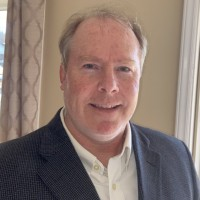 Gaston College
Scotty Brooks
Program Chair, Engineering Technology
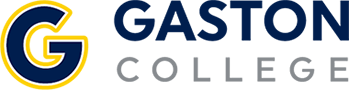 [Speaker Notes: Scotty Brooks
Brooks.scotty@gaston.edu]
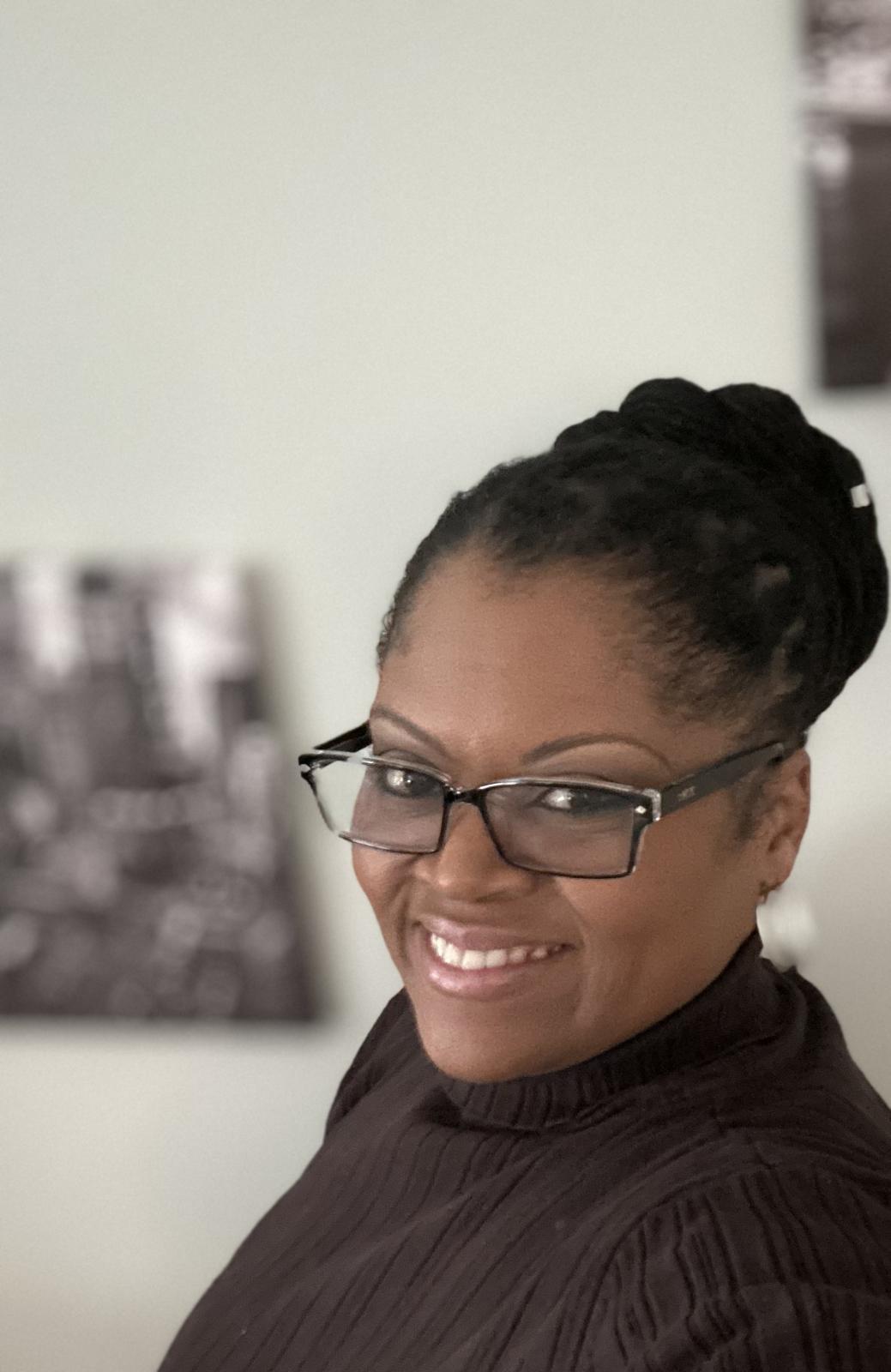 Gaston College
Katrina McClain
Dean of College Now
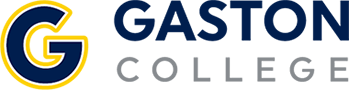 [Speaker Notes: Katrina McClain
Mcclain.katrina@gaston.edu]
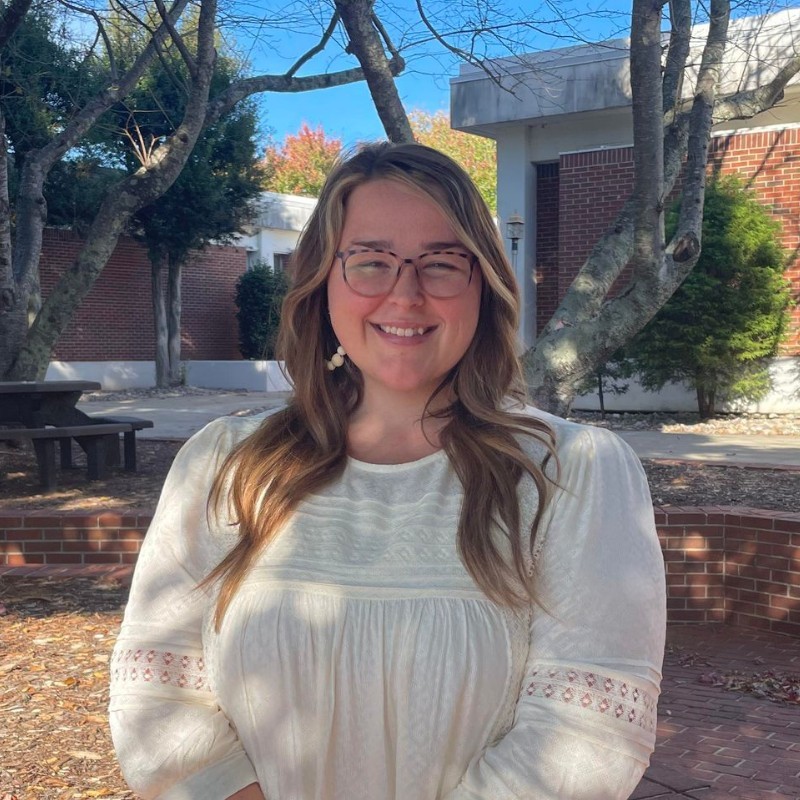 Gaston College
Brittany Wilson
Academic Advisor – College Now
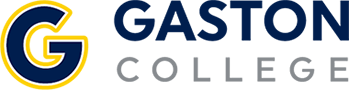 [Speaker Notes: Brittany Wilson
Wilson.brittany@gaston.edu]
Martin Community College
Ryal Watkins
Division Chair, Advanced Manufacturing
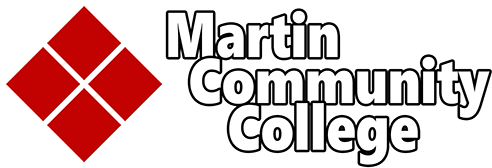 [Speaker Notes: Ryal Watkins
rwatkins@martincc.edu]
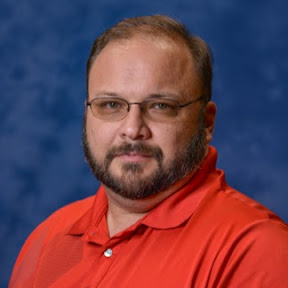 McDowell Technical Community College
Brandon Hensley
Dean of Career & Technical Education
Universal Advanced Manufacturing Center
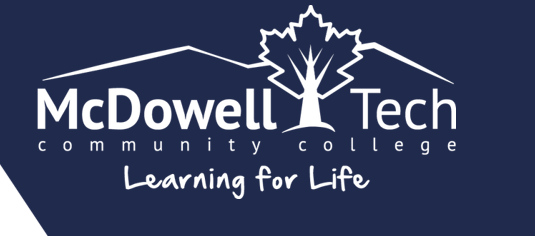 [Speaker Notes: Brandon Hensley
Dean of Career and Technical Education
McDowell Technical Community College
gbhensley28@go.mcdowelltech.edu]
Engineering at MTCC
Associate in Engineering (Transfer)
Applied Engineering Technology
Mechatronics Engineering Technology
[Speaker Notes: This is our board of trustees and we have one commissioner’s appointee that will be named in August.]
Engineering at MTCC
New Equipment
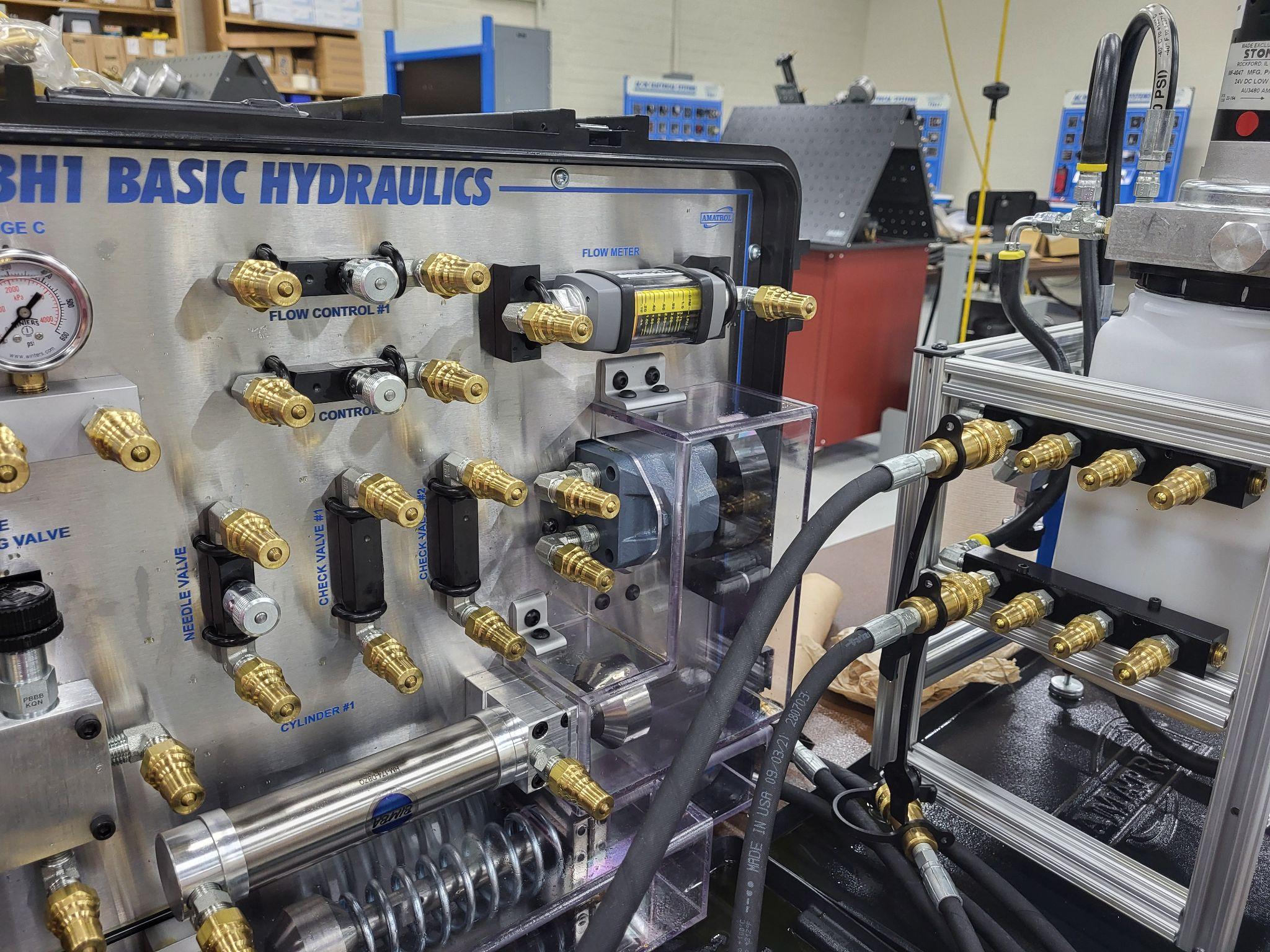 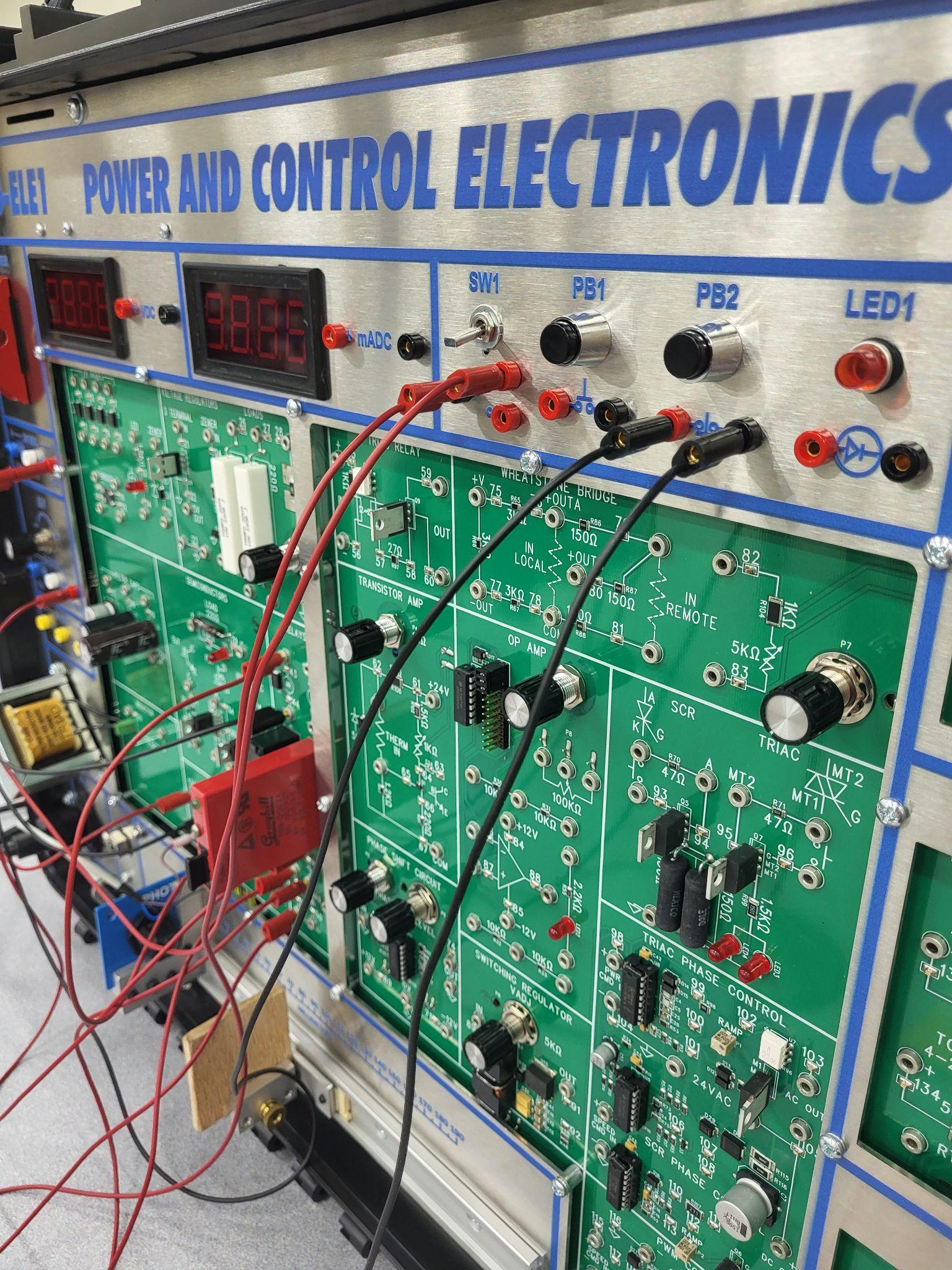 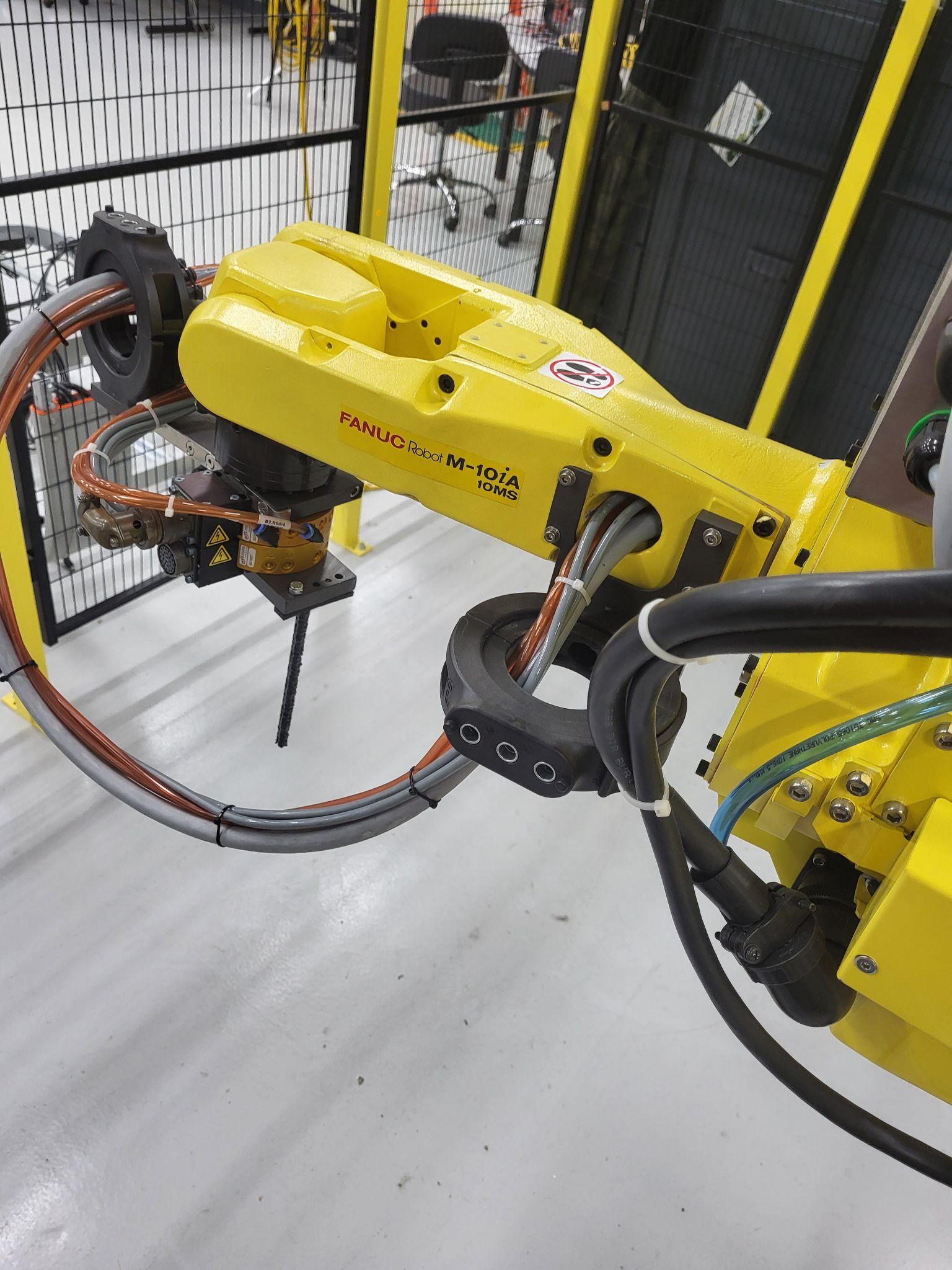 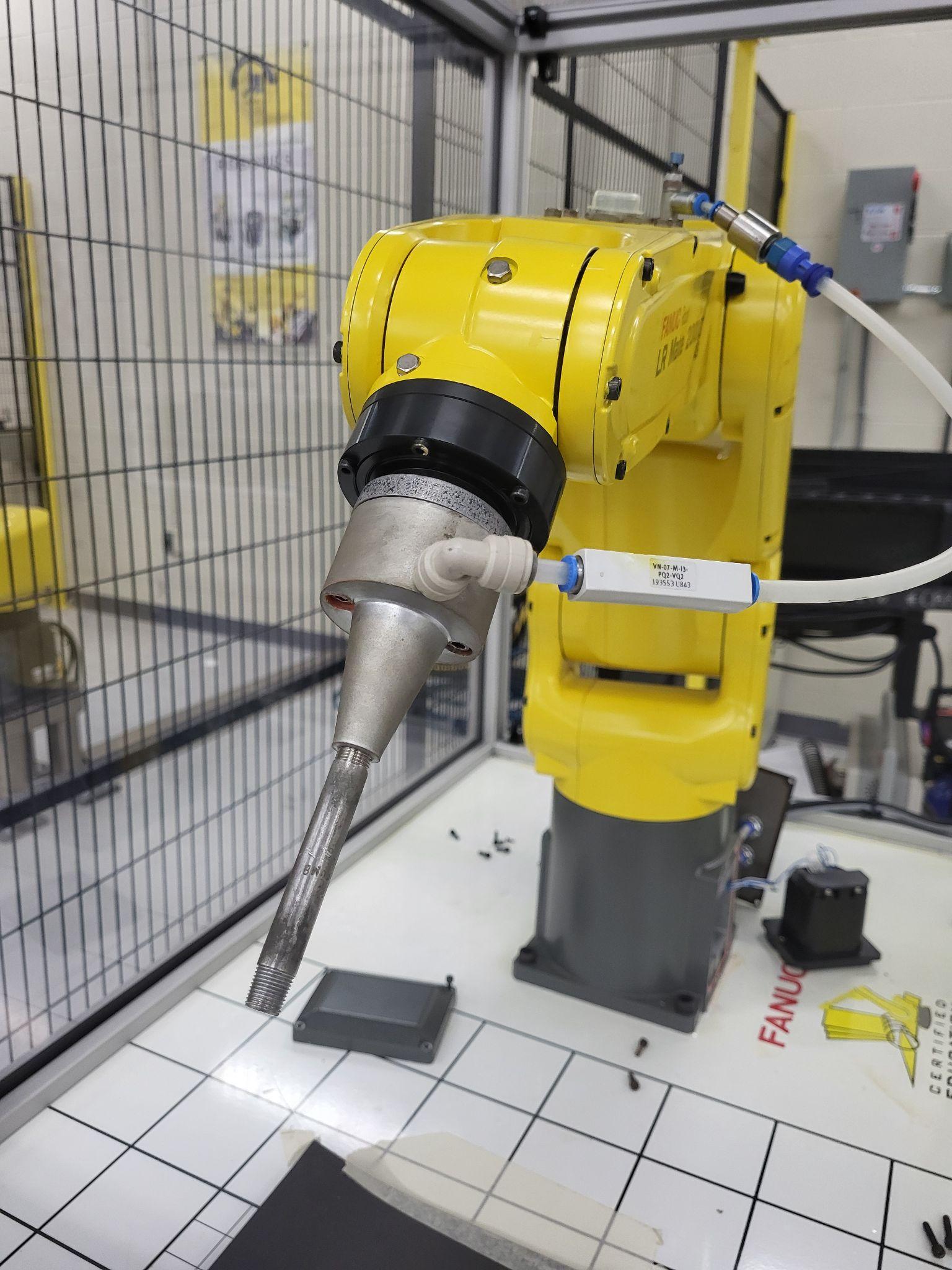 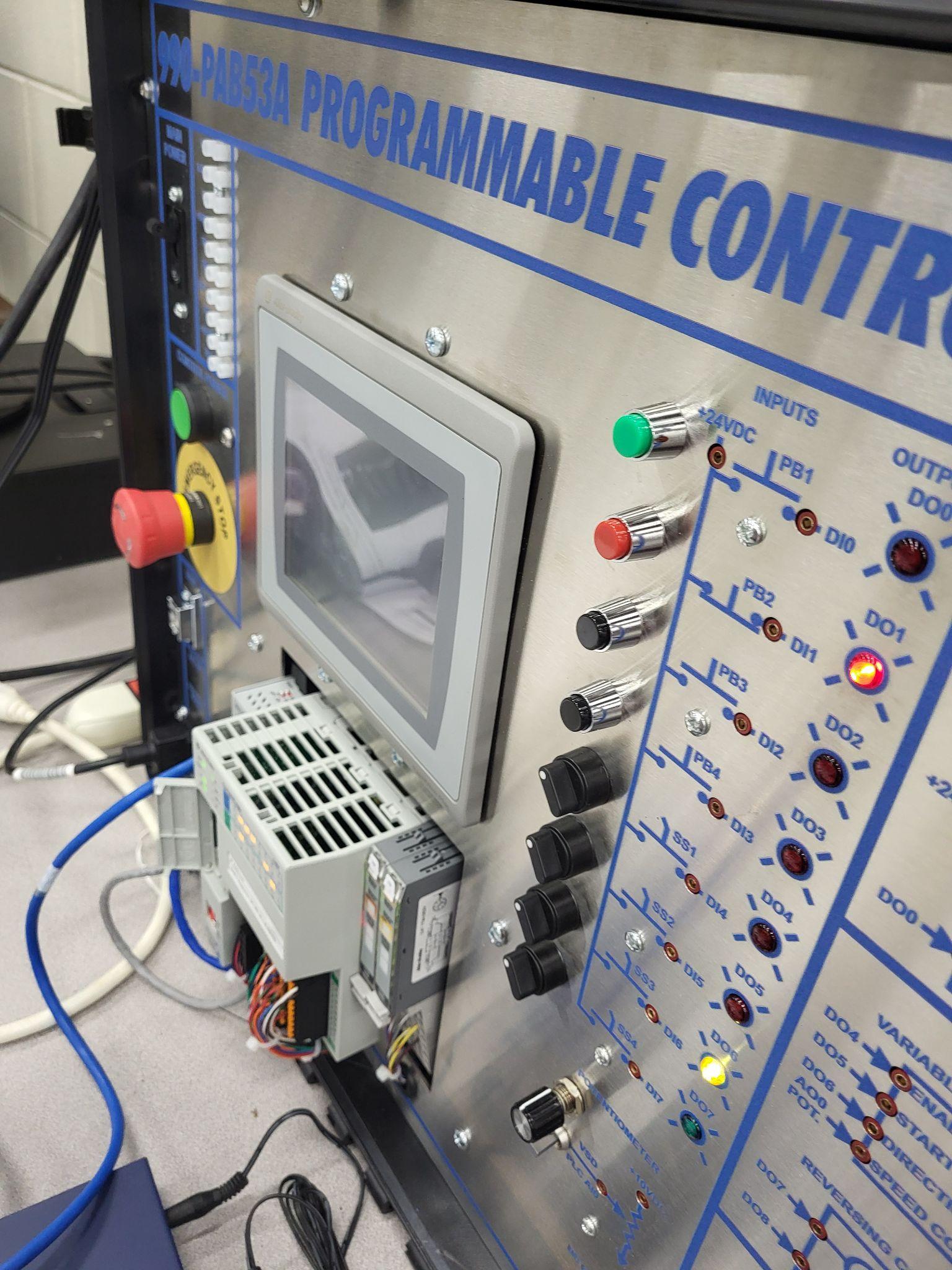 [Speaker Notes: Welcome to our new employees in each division.]
Engineering at MTCC
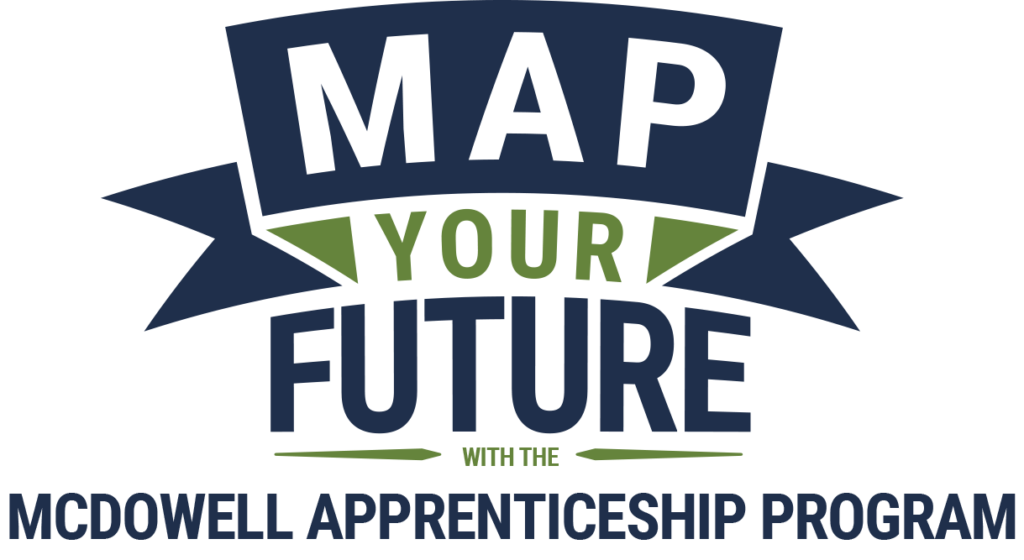 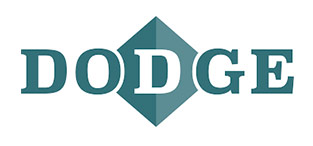 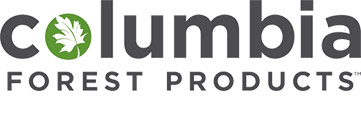 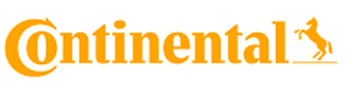 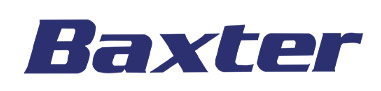 [Speaker Notes: This is our board of trustees and we have one commissioner’s appointee that will be named in August.]
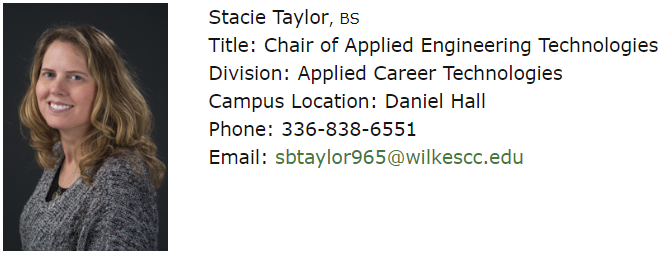 Wilkes Community College
Stacie Taylor
Chair, Applied Engineering Technologies
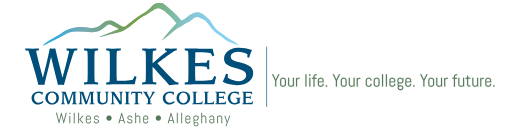 [Speaker Notes: Stacie Taylor
sbtaylor965@wilkescc.edu]
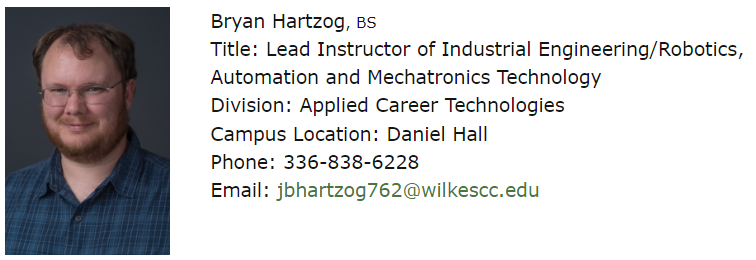 Wilkes Community College
Bryan Hartzog
Lead Instructor
Industrial Engineering/Robotics, Automation, and Mechatronics Technology
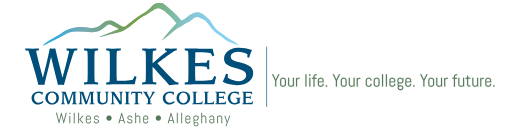 [Speaker Notes: Bryan Hartzog
jbhartzog762@wilkescc.edu]
Wilkes CC Applied Engineering Technology
Wilkes Community College
YouTube Link to 
WWC Robotics, Automation, and Mechatronics Technology Video

https://www.youtube.com/watch?v=jLCS8_qC5Ak
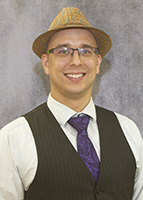 Wilson Community College
Josh Stevens
Applied Engineering Instructor
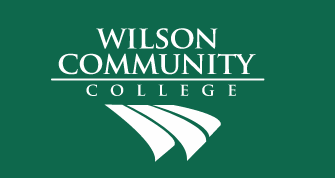 [Speaker Notes: Josh Stevens
jstevens@wilsoncc.edu]
Wilson CC Applied Engineering Technology
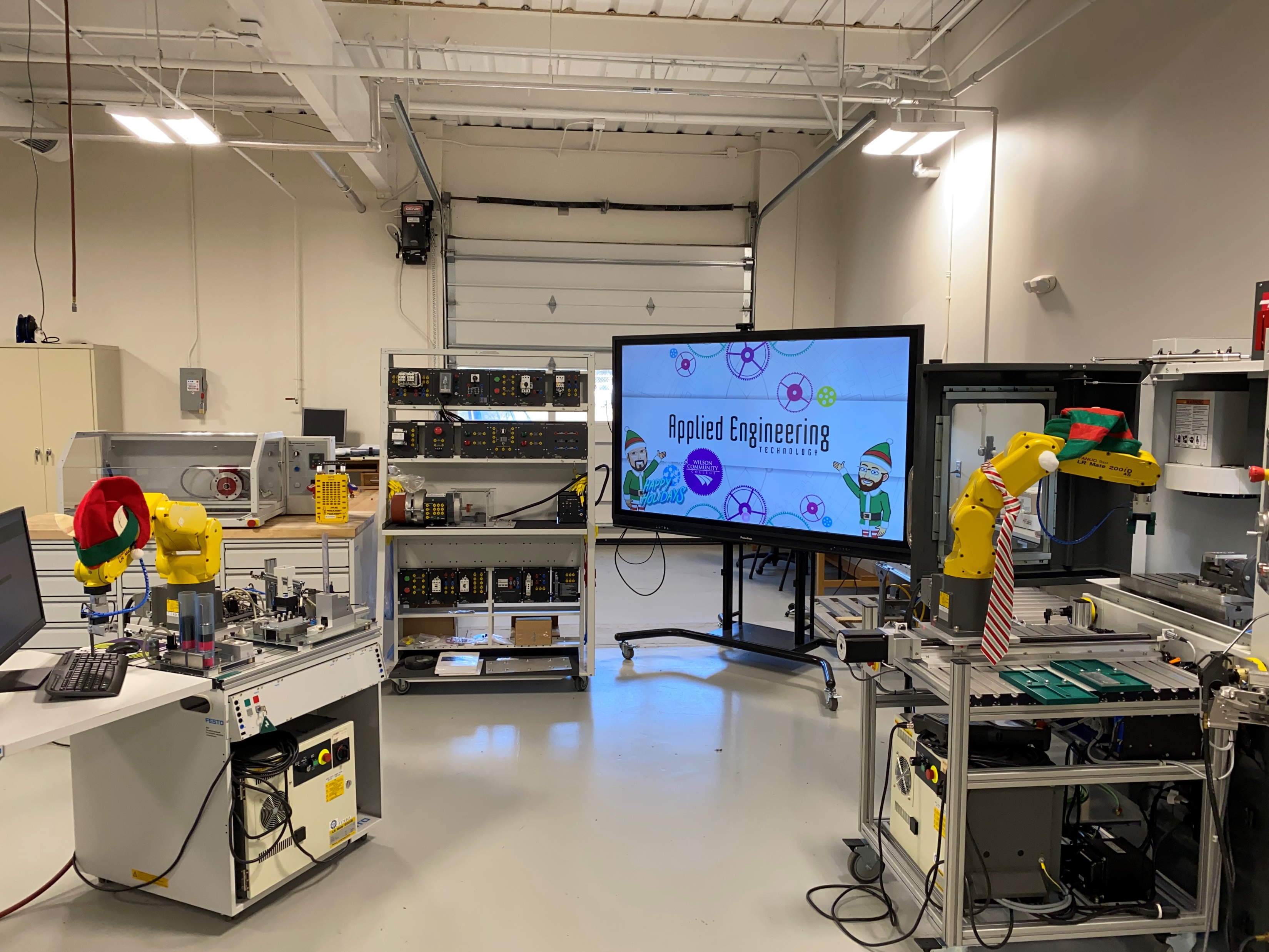 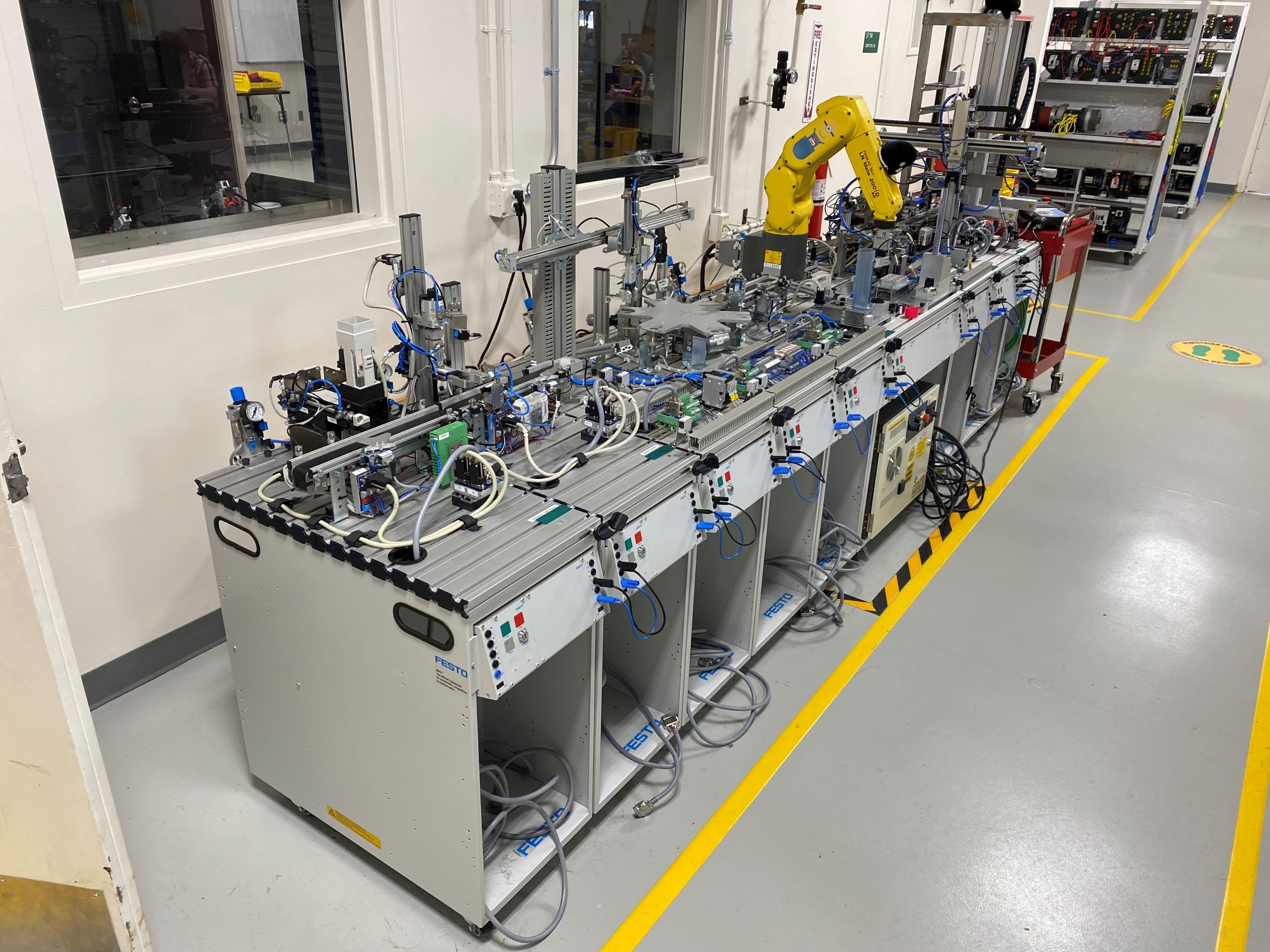 Wilson CC Engineering Tech Lab
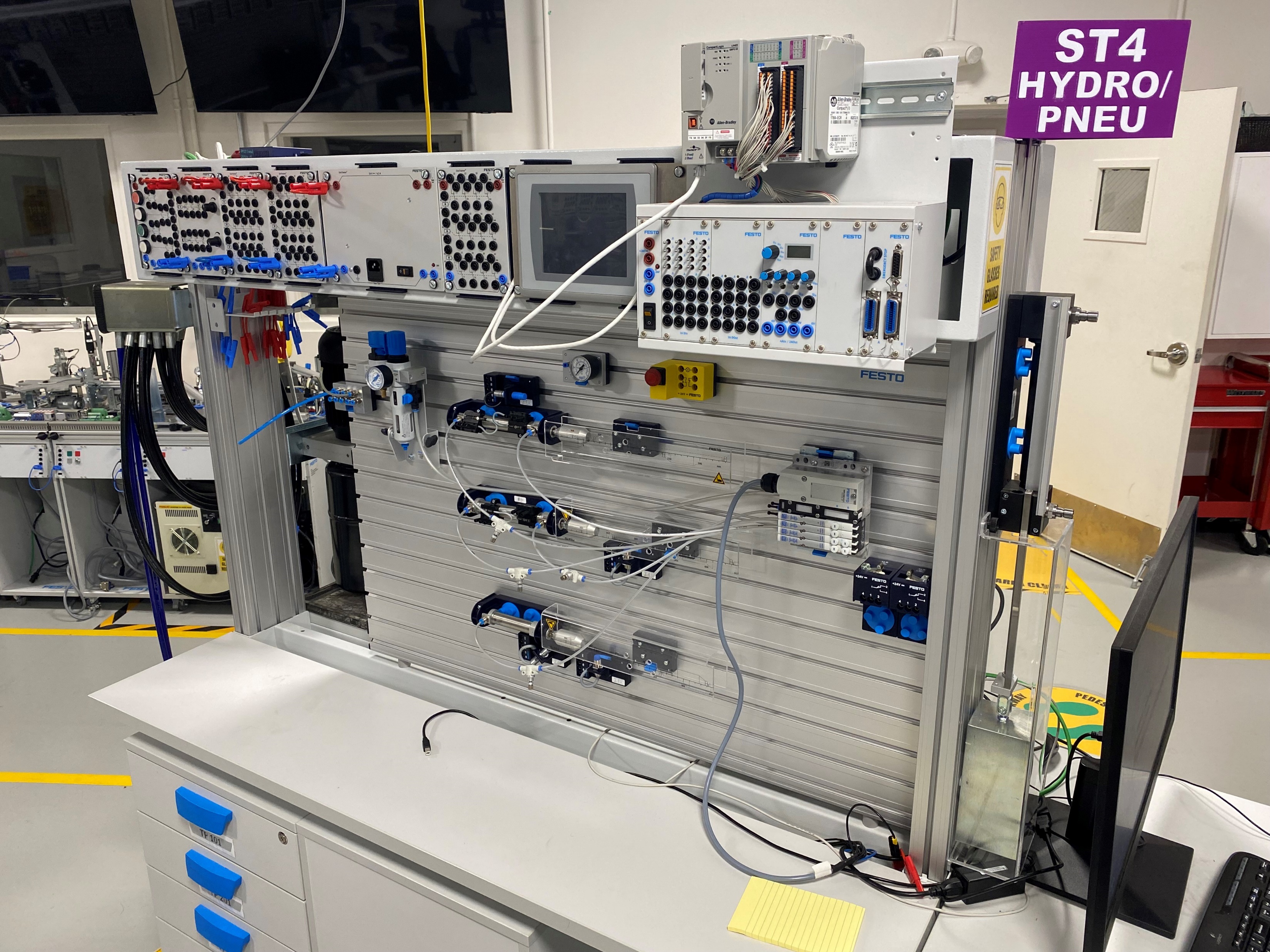 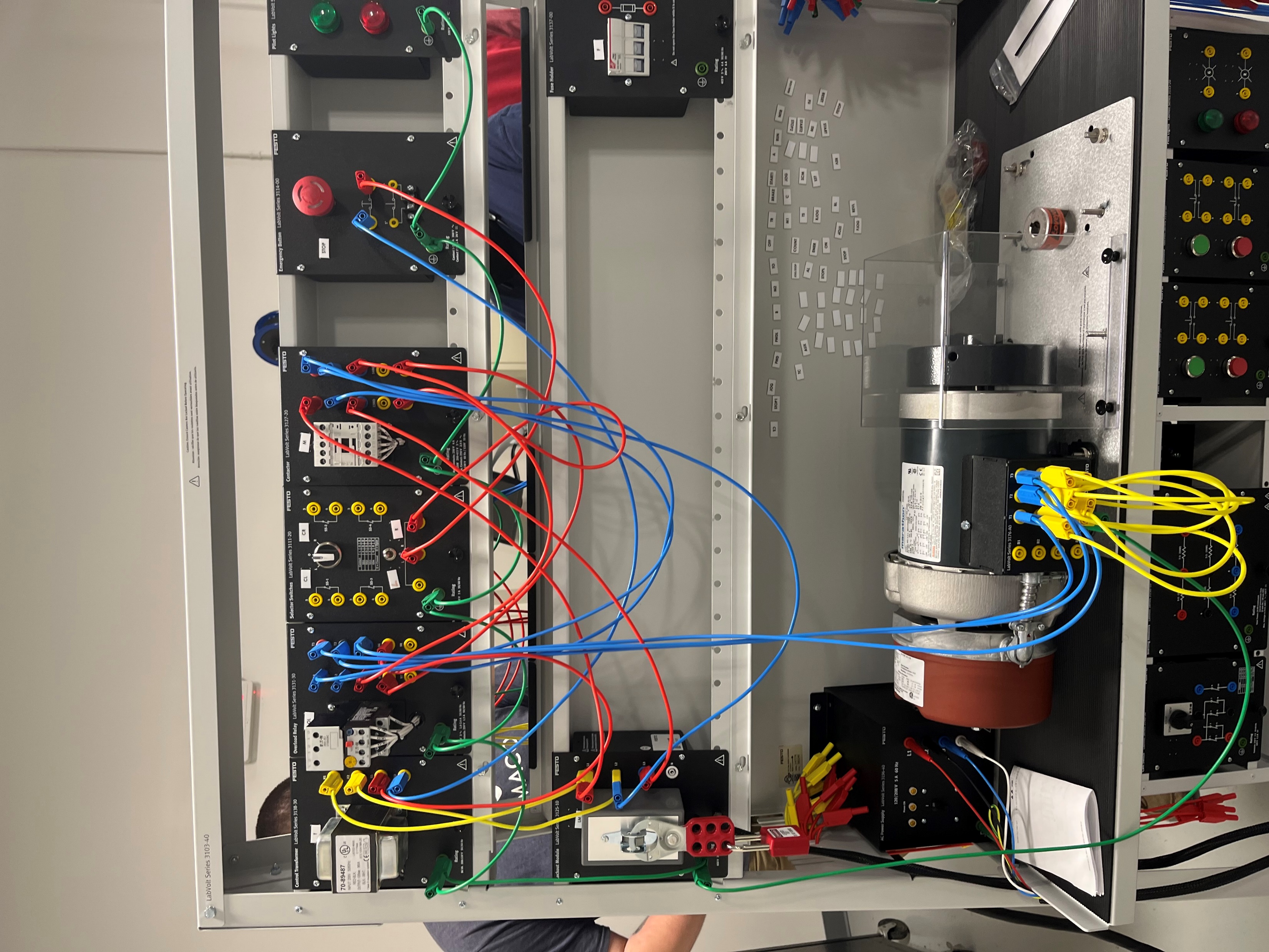 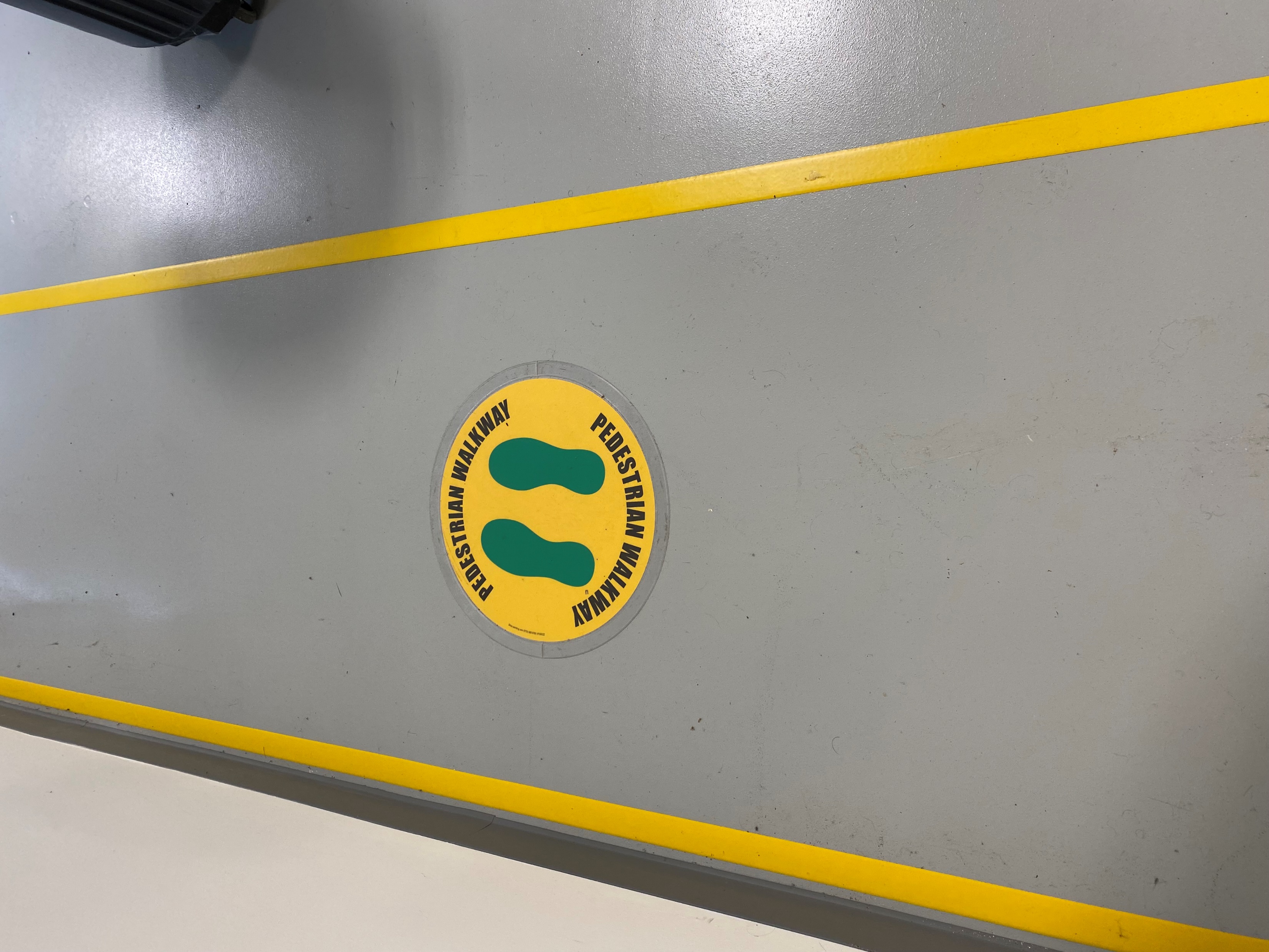 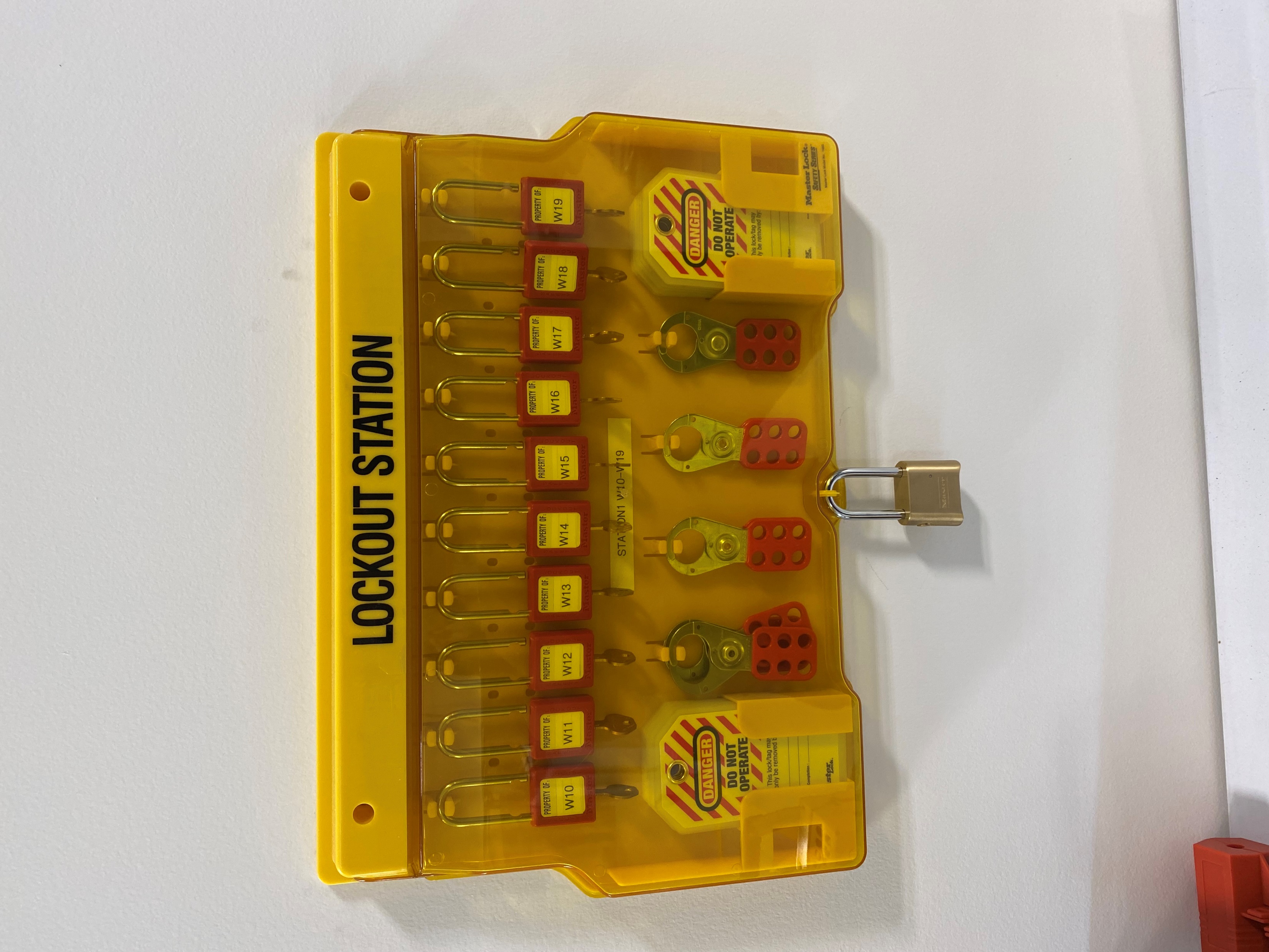 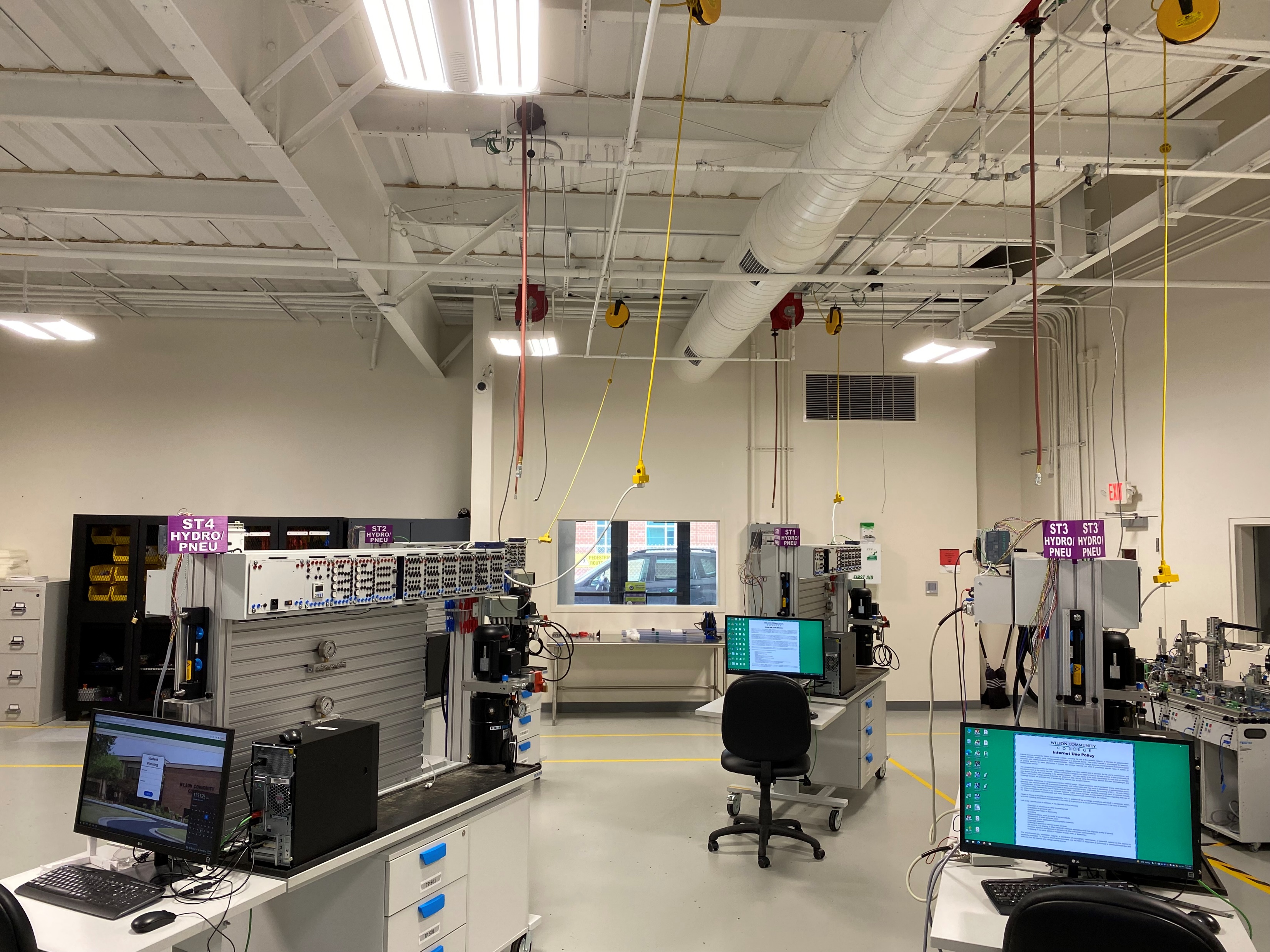 Raising the Awareness of Career Pathways Webinars
Feb. 21, 2024 – Biotechnology & Clinical Trails Research Associates
Mar. 20, 2024 – Business Administration
Apr. 17, 2024 – Public Safety
May 15, 2024 – Cyber Crime Technology




Register for all webinars at www.ncperkins.org/presentations
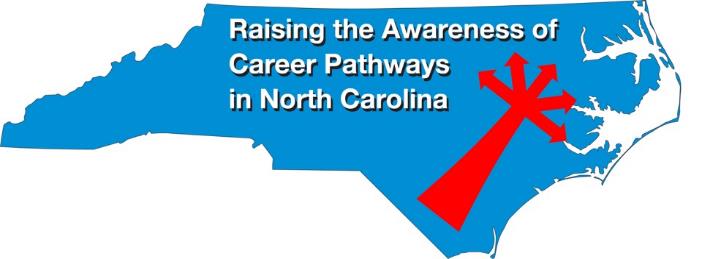